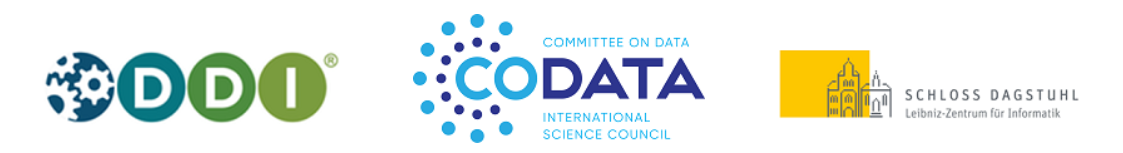 Data Discovery
Dan Brickley, Doug Fils
Workshop onInteroperability of Metadata  Standards in Cross-Domain Science, Health, and Social Science Applications II
Schloss Dagstuhl – Leibniz Center for Informatics Wadern, Germany, October 7-11, 2019
Purpose
Promote leveraging Web Architecture to publish and consume structured data for discovery

A basic implementation might look like:

schema.org + JSON-LD + (resources + https)
Goals
Sustainable Should introduce as close to 0 new formats and protocols as possible  (and perhaps allow groups to deprecate old ones)
Easy to AdoptLeverage existing skills, tools & libraries
Flexible
Should adapt to new questions, ways of describing and approaches to indexing and searching
Groups should feel the investment pays off for a long time
Approach
The approach is a classic web data publishing and consuming workflow

Data published (via http(s)) leveraging web architecture (this provides  security, caching, archiving etc)
Landing pages with metadata (structured data) in JSON-LD using shema.org and domain extensions or Digital Object Cloud (DOC)  patterns on object storage architecture or the next big thing
Resource locations are  made discoverable via sitemap 
Harvested via web architecture patterns and formed into a usable index (full text, graph, spatial, etc)
Validation leveraging semantic web technologies
Other products include semantic networks and domain DOC's
Benefits
Publishers
Leverages know publication and harvesting architecture (web architecture)
Uses existing DevOps approaches and moves data (and validation) into that 
Security, scale and resilience inherited from the web architecture 
Consumers 
Well established method for access web resources helps addressing the F and A in FAIR
Expose context (semantics) facilitates addressing the I and R in FAIR
Users
Context helps generate a semantic network and facilitate use and creation of value add products
Status
Status (Mature)
Well adopted (schema.org in widespread use (varies by type of course))
Web architecture (status is obvious)
JSON-LD developer libraries across many languages, a W3C recommendation
SHACL a W3C recommendation (multiple implementation across different languages)
Adoption (Broad)
These approaches are widely adopted at a global scale across a range of audiences and domains
Production Tools (Many)

Experience (Developing)
We are stilling learning where the issues and frictions on in establishing this approach in communities